Chào mừng quý thầy cô
về dự giờ thăm lớp!
Môn: TỰ NHIÊN VÀ XÃ HỘI

LỚP 1
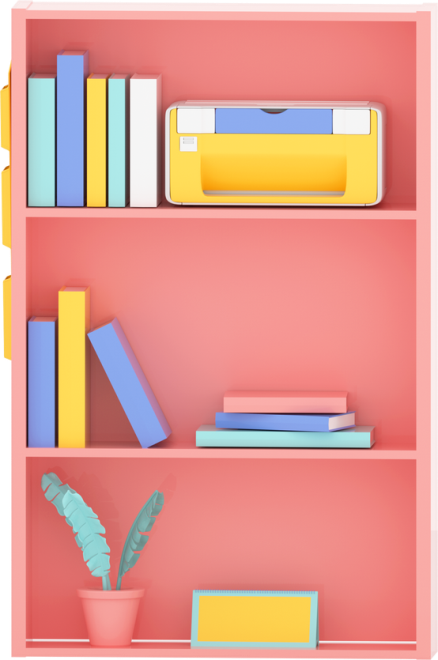 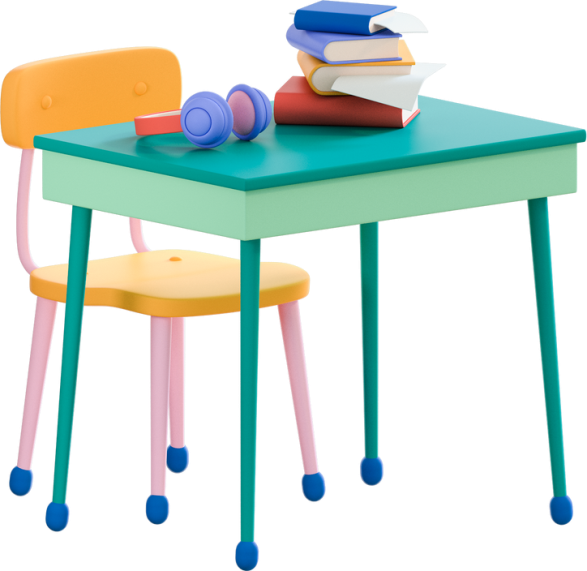 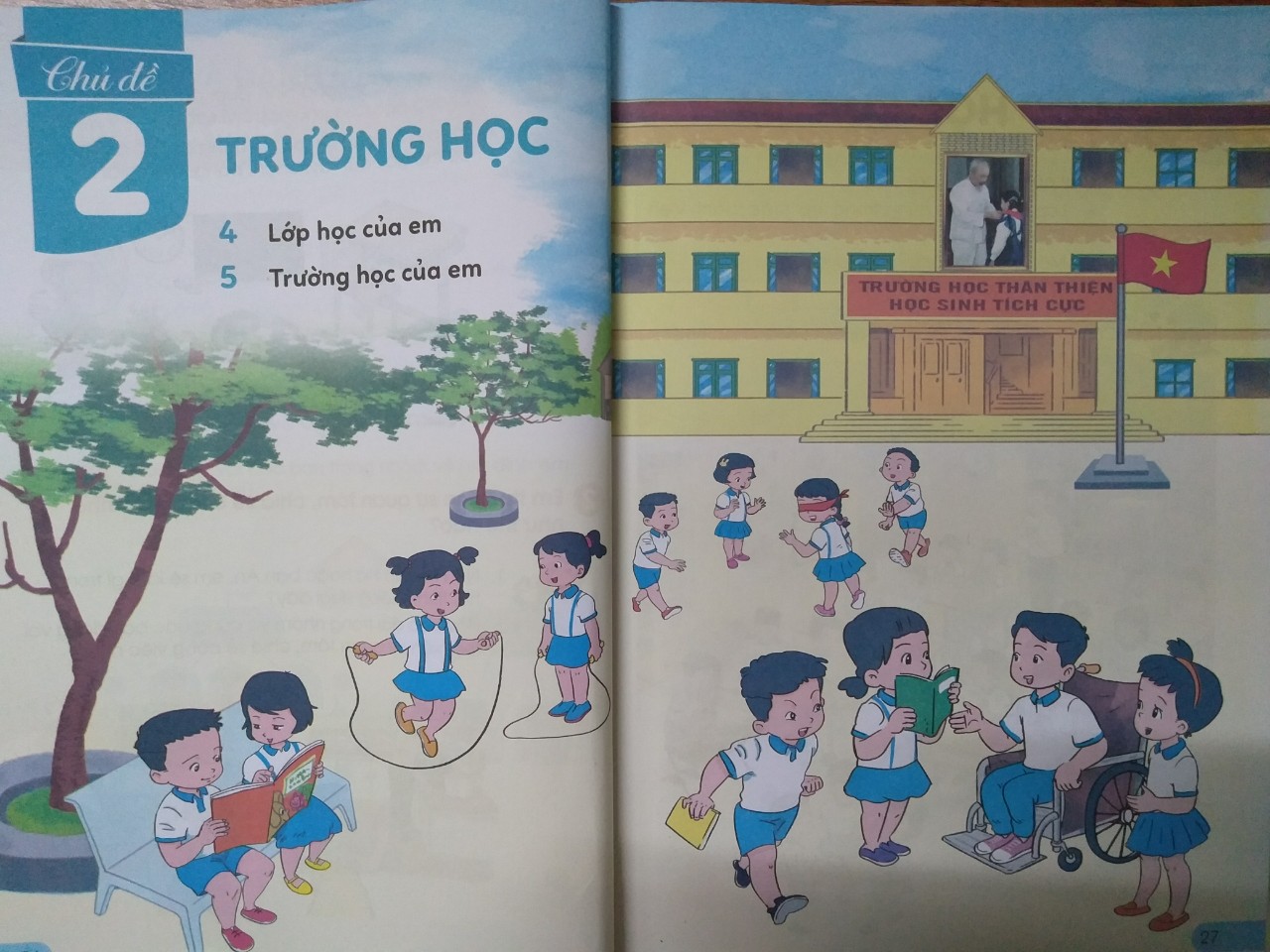 Thứ năm, ngày 06 tháng 10 năm 2022
Tự nhiên và Xã hội
Bài 4. Lớp học của em (Tiết 1)
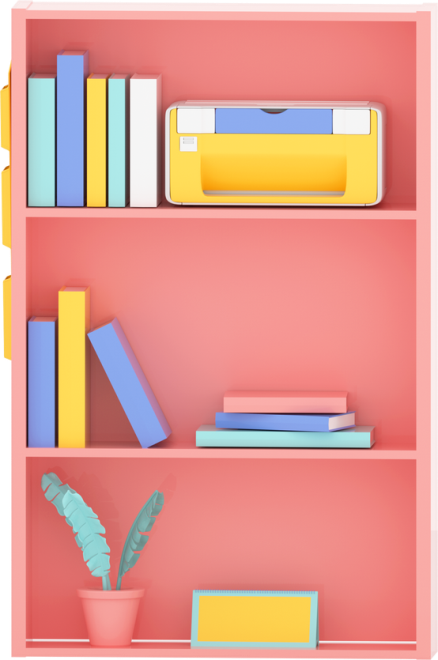 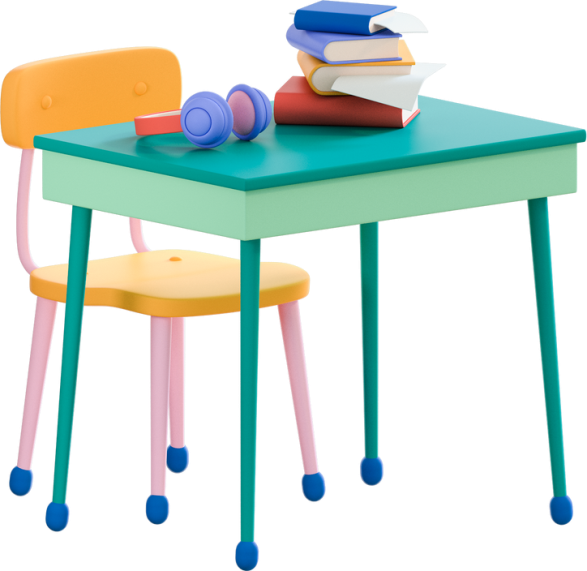 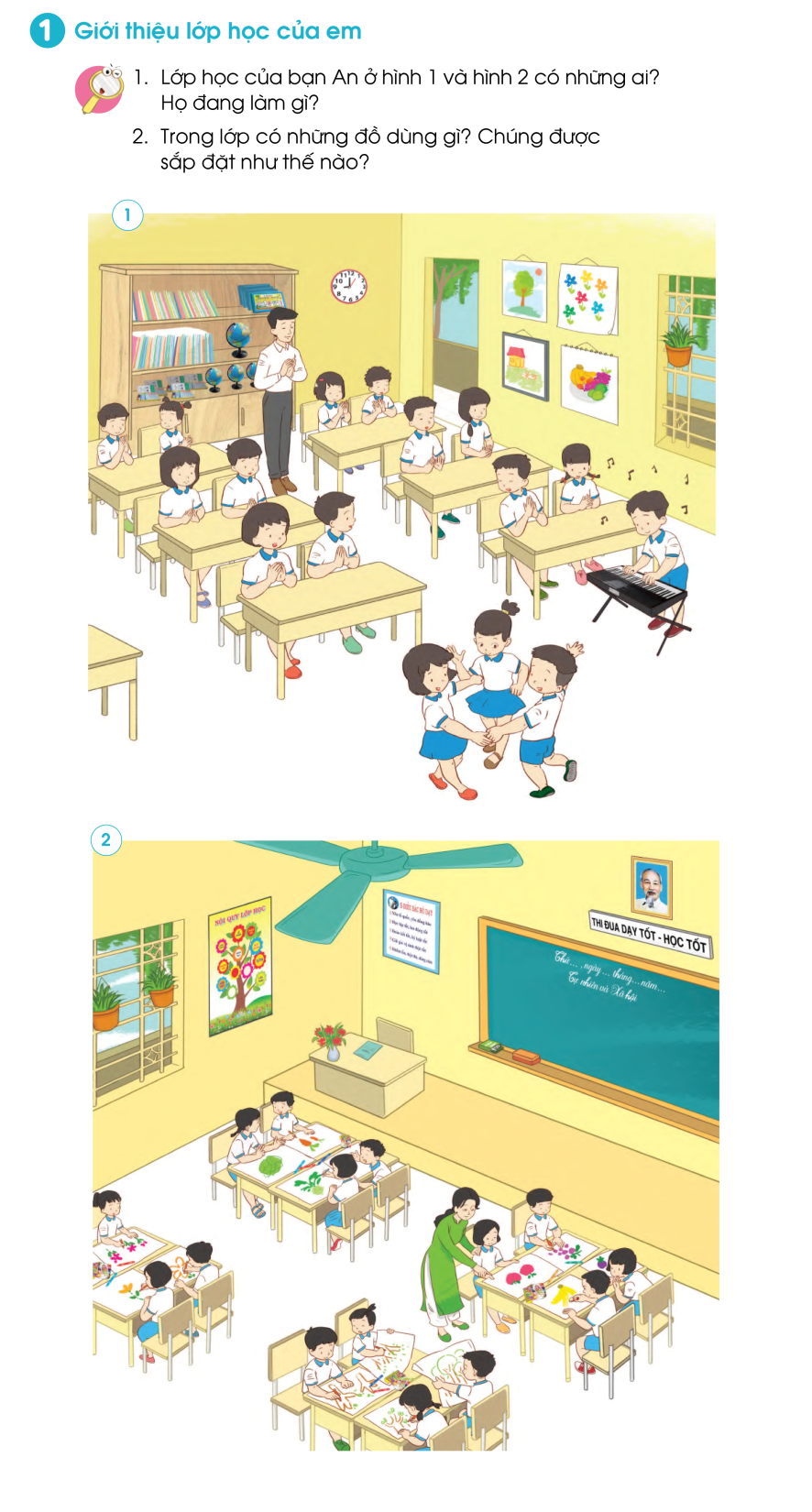 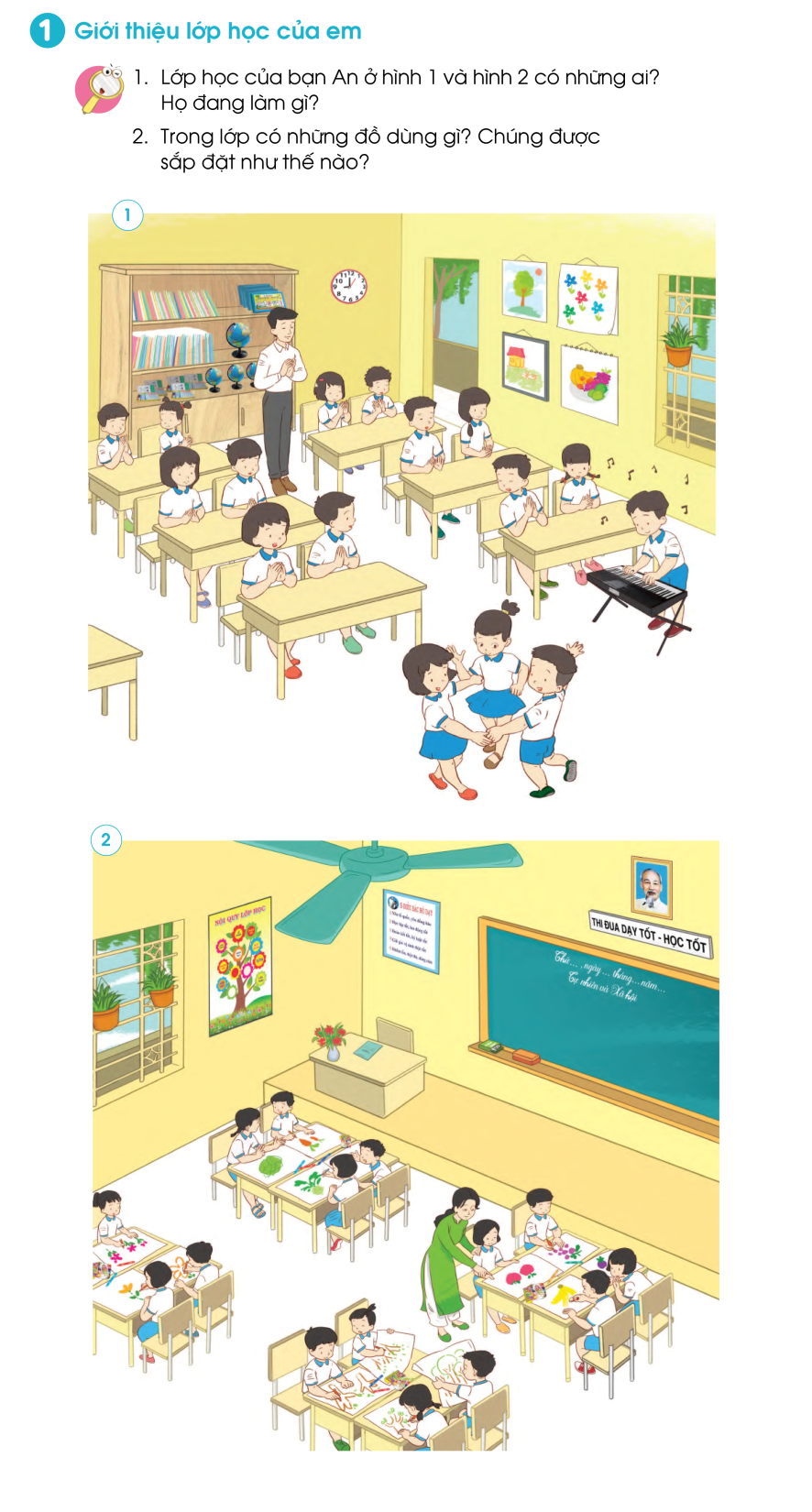 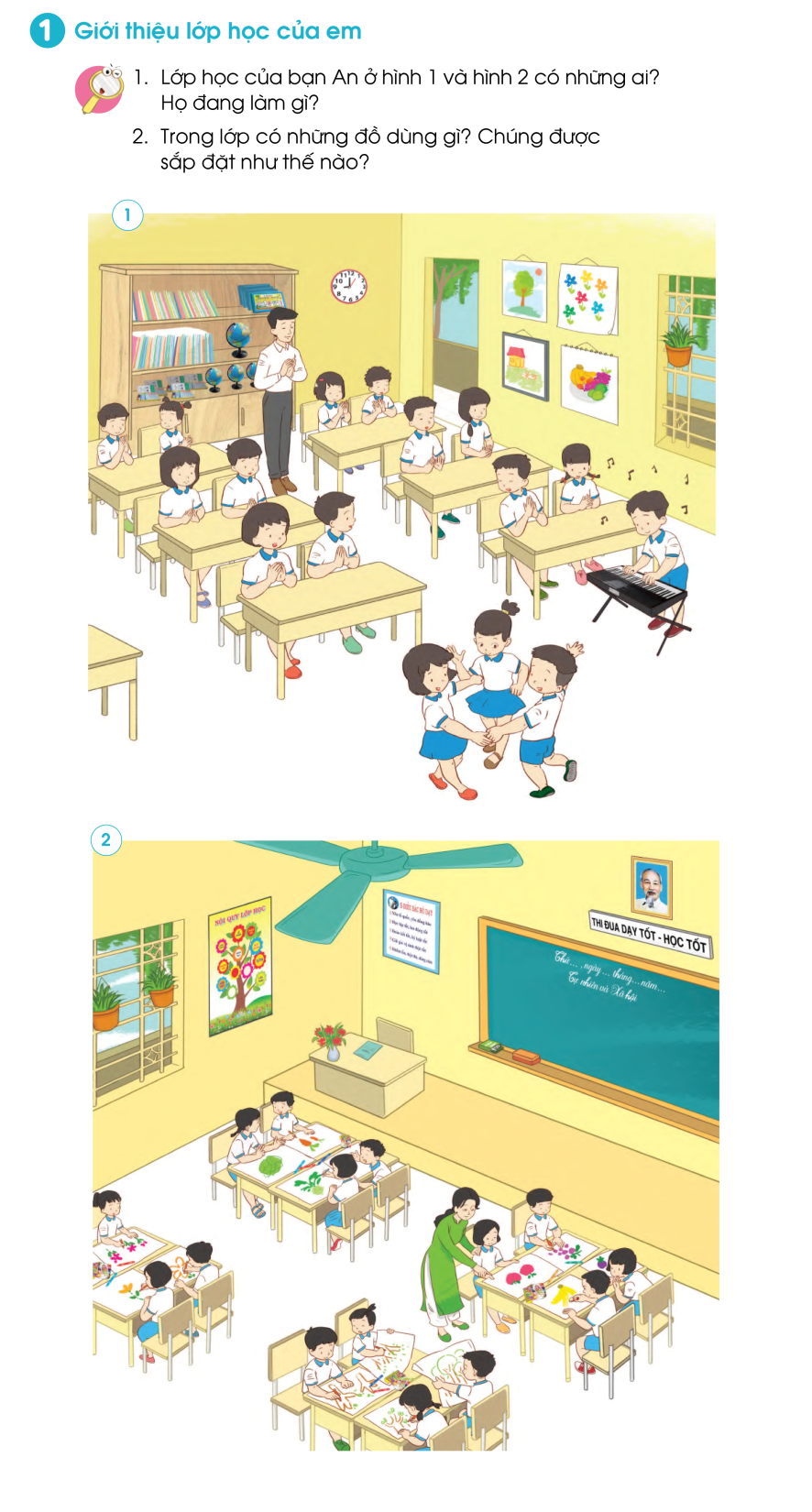 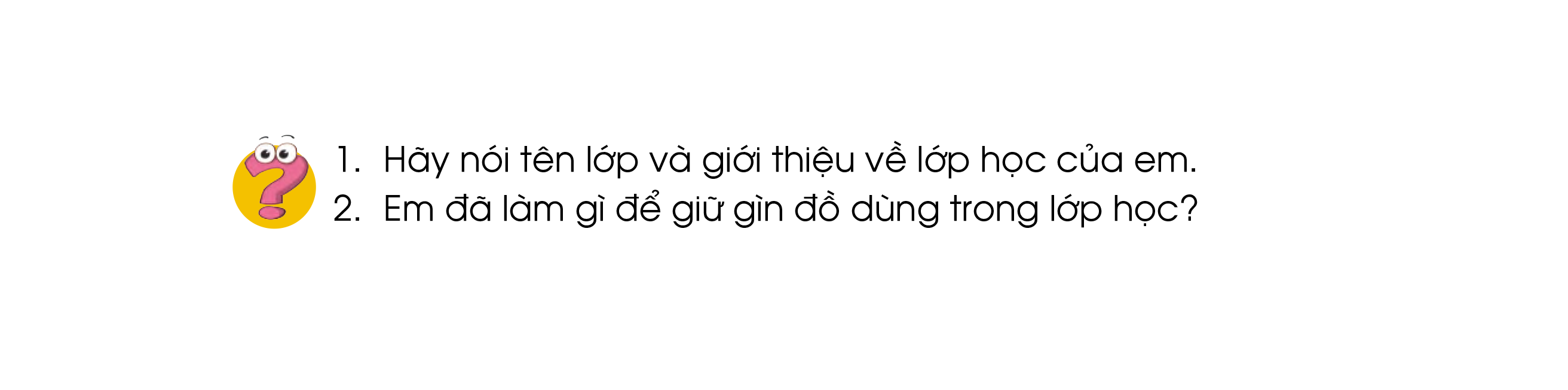 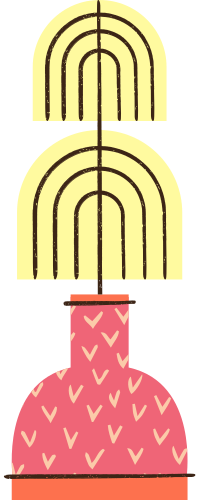 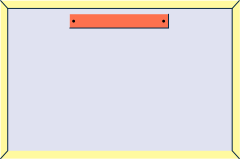 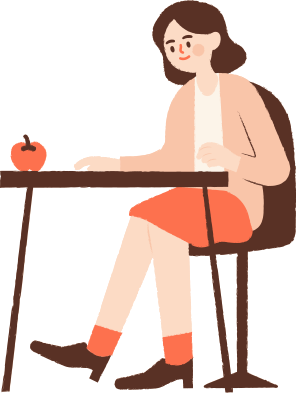 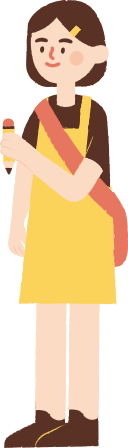 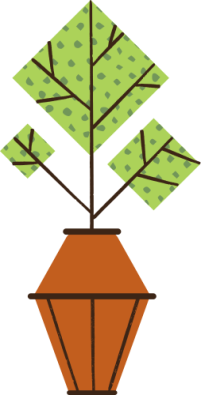 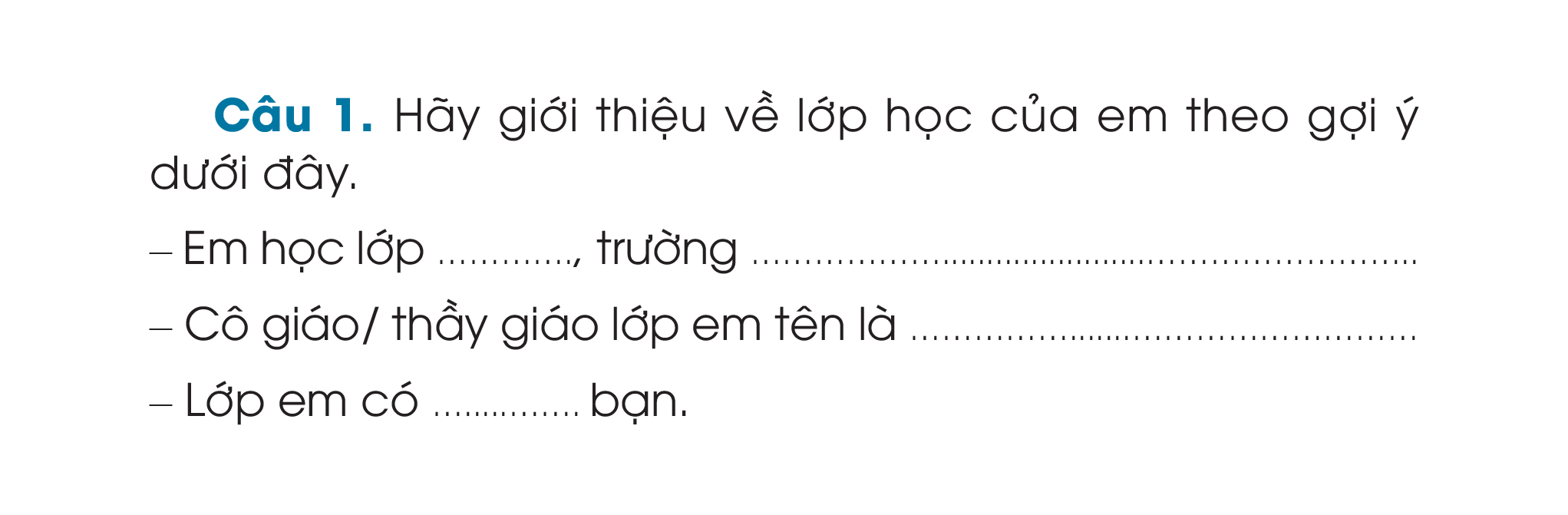 Tiểu học Đồng Lộc
1C
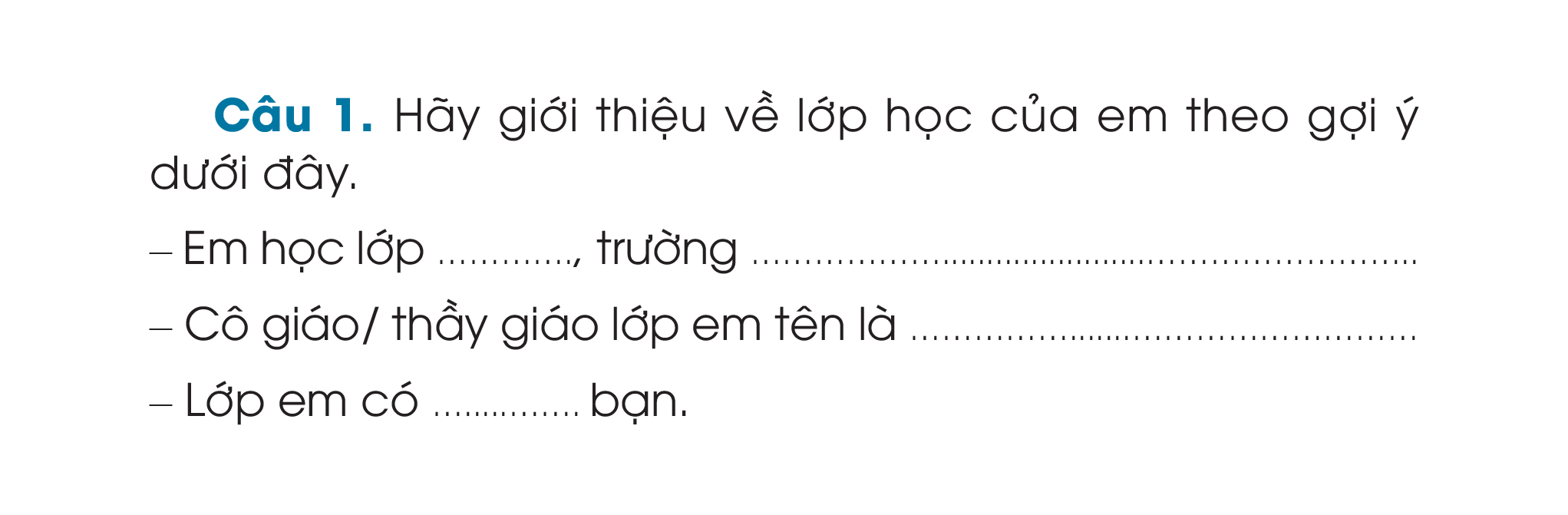 Nguyễn Thị Huệ
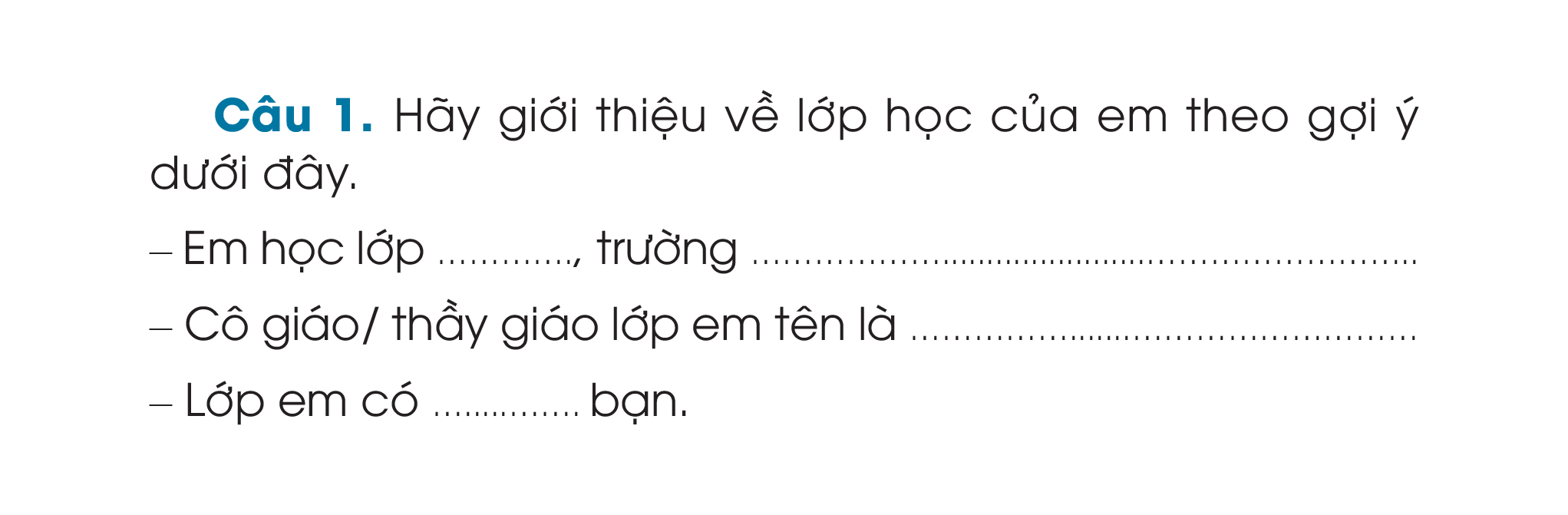 31
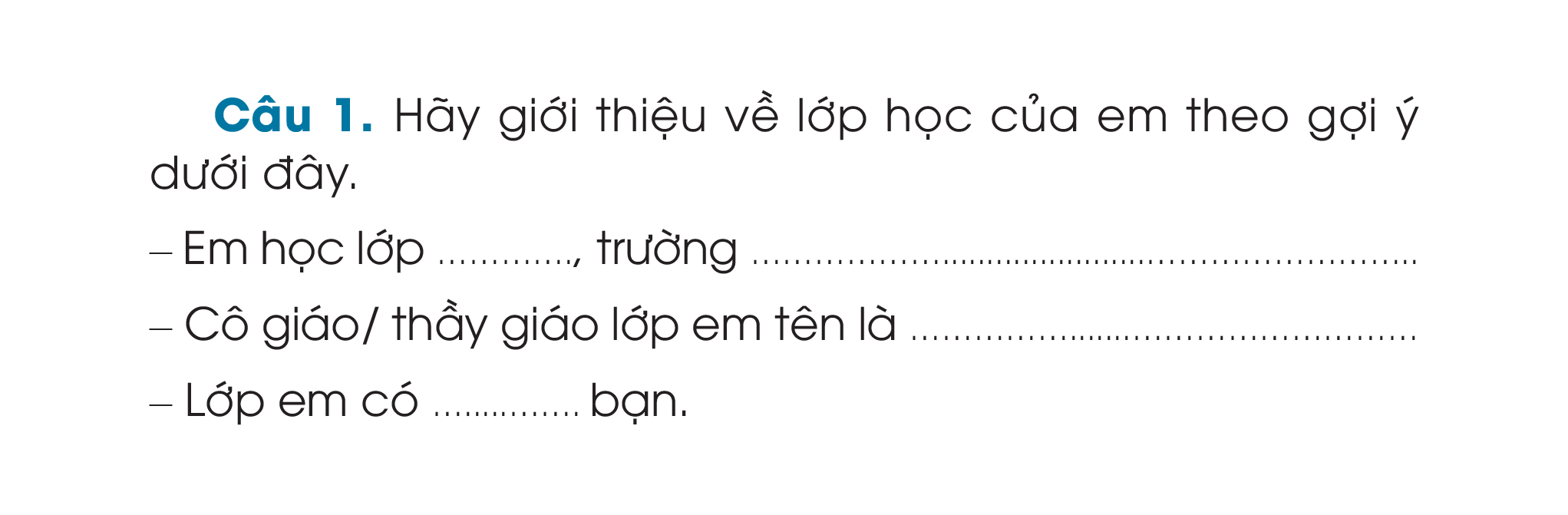 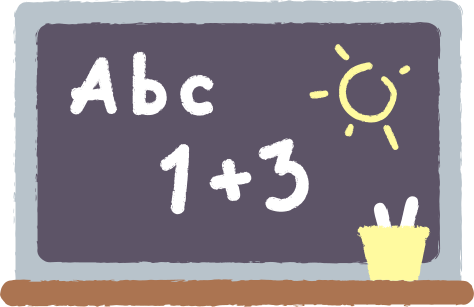 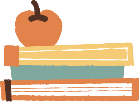 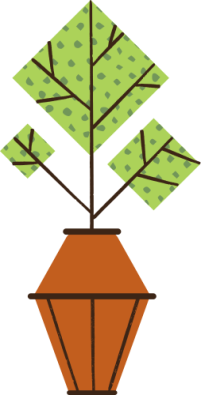 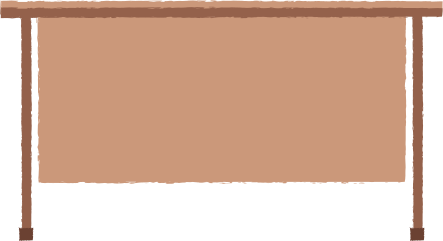 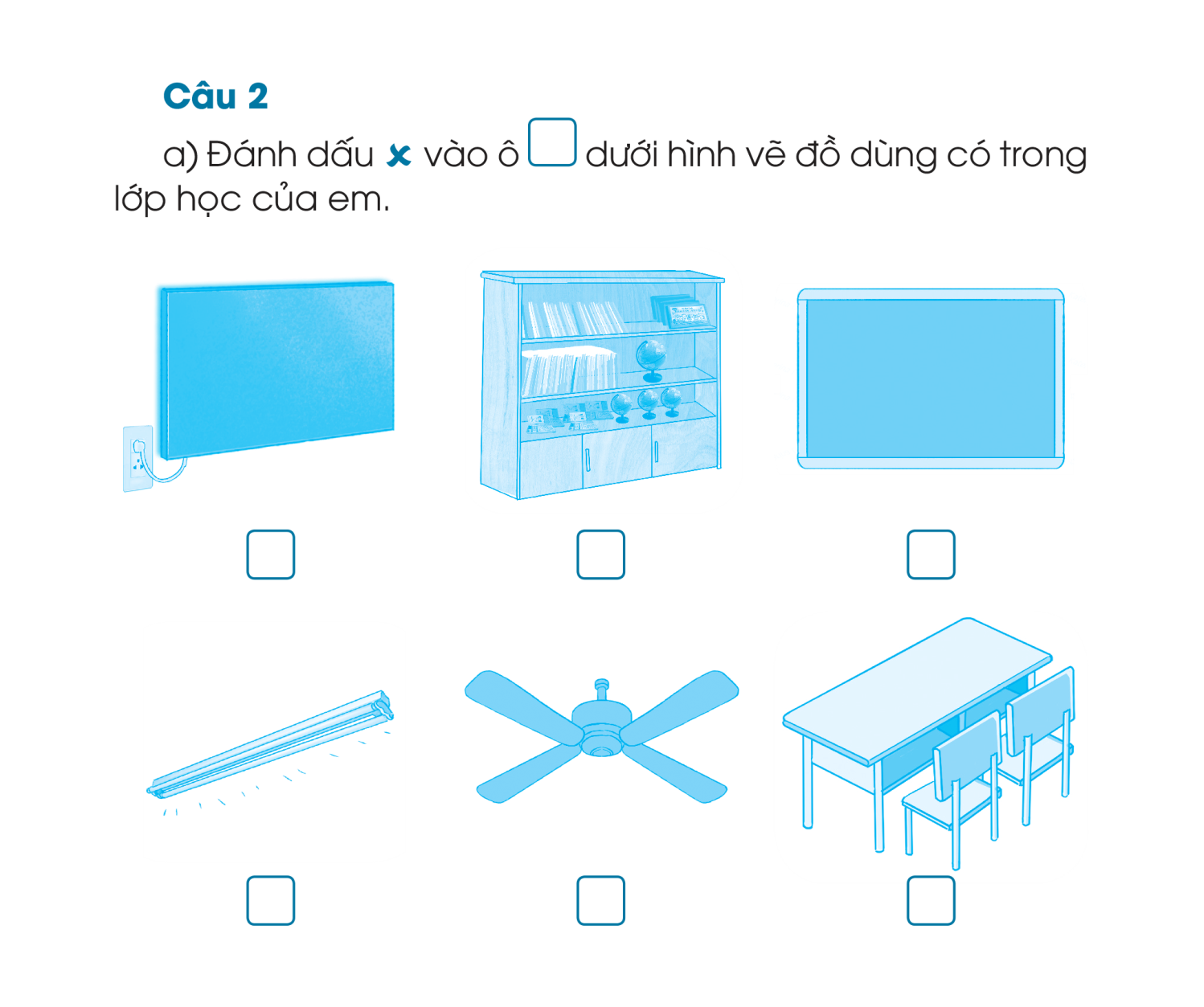 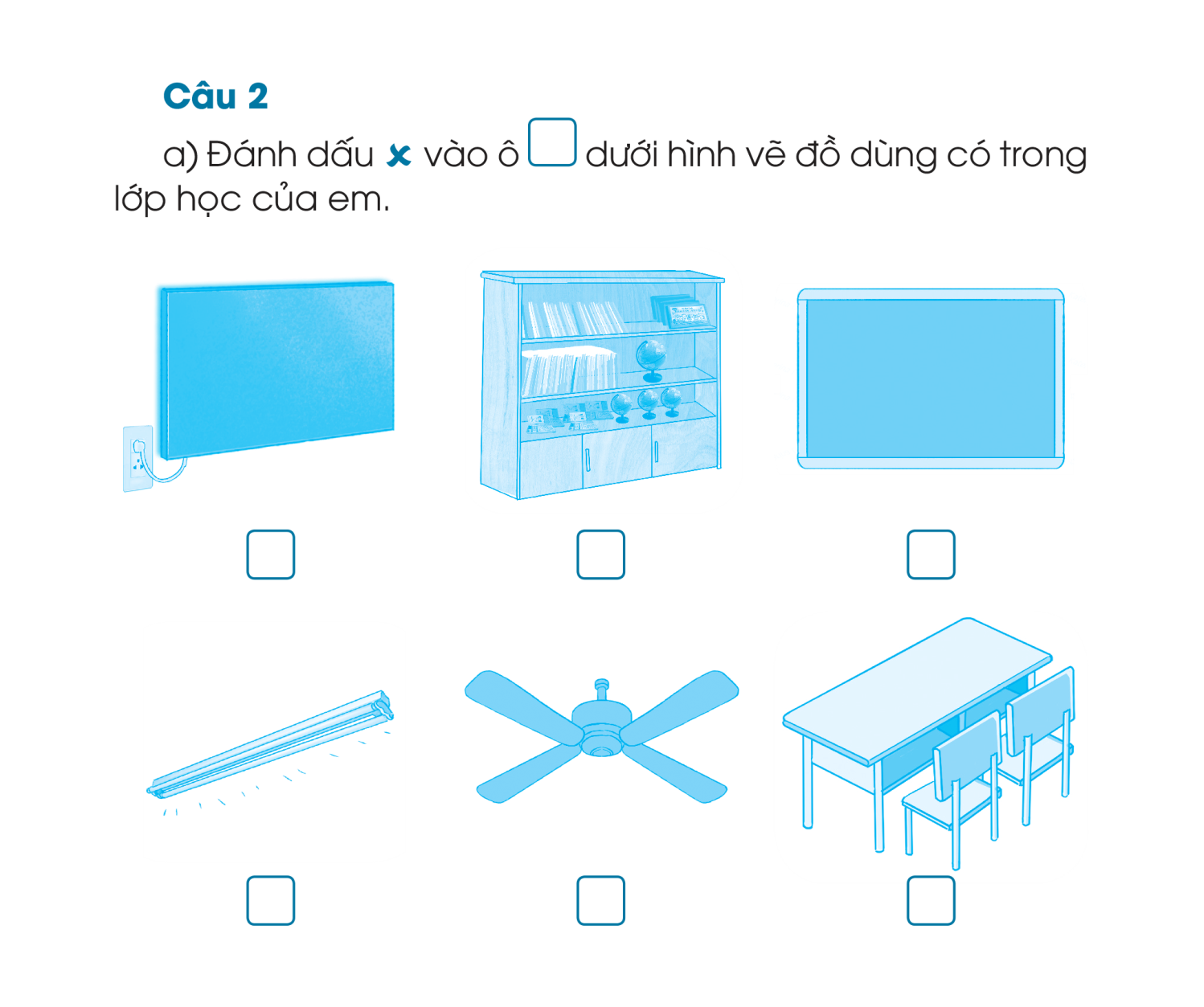 x
x
x
x
x
x
Trò chơi: Phóng viên
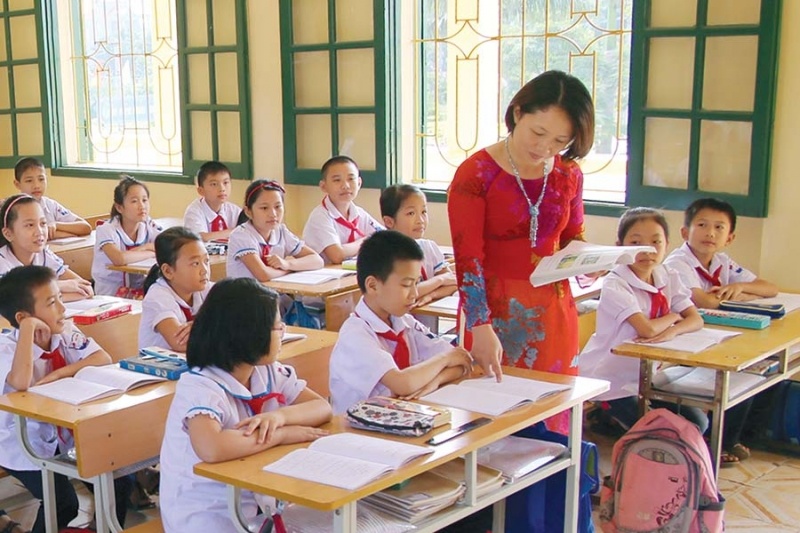 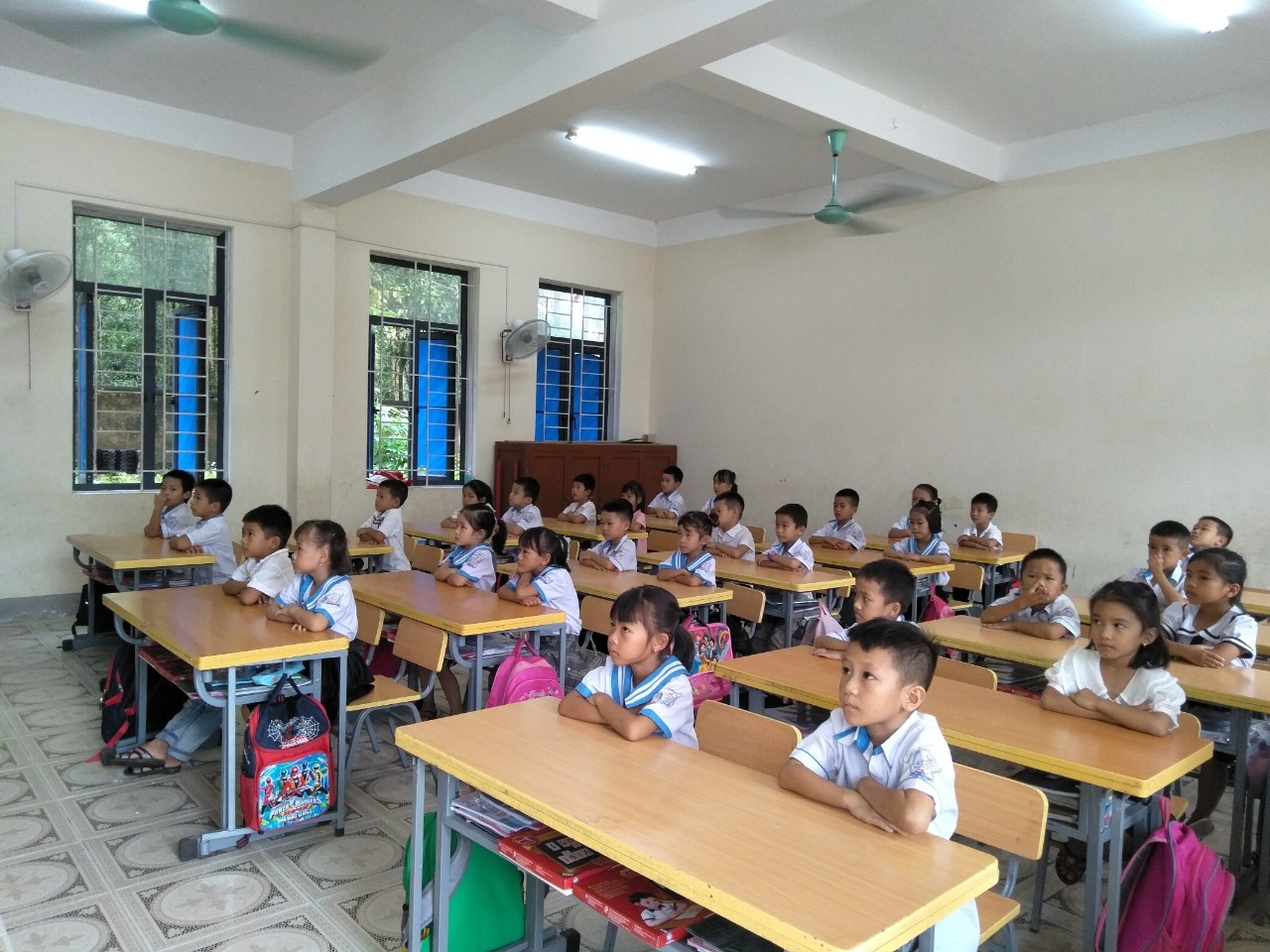 Xin trân trọng cảm ơn quý thầy cô 
đã về thăm lớp!